敬字紙與惜字亭
2016/11/3
內甕國小四年甲班
閱讀理解教學設計
學生經驗分析
文本分析
教學流程
重點策略教學-由文本找支持理由
學生先備經驗分析
能和老師、同學共同合作，運用刪除、歸納法找出段落大意。
摘要策略
能運用上下文推測詞義、瞭解指示代名詞的意義及用法、找出連結文本的因果關係及由文本找支持理由。
推論策略
能用六何法找出故事體文章中的故事重點並加以重述，能問出事實性問題，對於推論及評論的問題還不太會問。
自我提問策略
理解監控策略
能指出文章中自己不懂的詞彙及句子。
本課課文內容
在先人的心中，紙和文字是文明的象徵，也是一種傳承；加上造字不易的印象，才有「敬惜字紙」的傳統。

傳統中的「敬惜字紙」，來自先民對「字」的敬重。只要是寫上文字的紙，也不能隨意丟棄，即使是用過的紙也要集中起來，送到專門的「惜字亭」焚燒，讓那些文字飛回天上 向造字者致意。
本課課文內容-畫線
在先人的心中，紙和文字是文明的象徵，也是一種
                        （原因1）
傳承；加上造字不易的印象，才有「敬惜字紙」的傳統。
                （原因2）                        （結果）
傳統中的「敬惜字紙」，來自先民對「字」的敬重。
（觀點）
只要是寫上文字的紙，也不能隨意丟棄，即使是用過的紙也要集中起來，送到專門的「惜字亭」焚燒，讓那些文字飛回天上 向造字者致意。
（支持的細節）
本課課文內容-問答策略
在先人的心中，紙和文字是文明的象徵，也是一種傳承（原因1）
；加上造字不易的印象（原因2），
才有「敬惜字紙」的傳統。（結果）



傳統中的「敬惜字紙」，來自先民對「字」的敬重。（觀點）
只要是寫上文字的紙，也不能隨意丟棄，即使是用過的紙也要集中起來，送到專門的「惜字亭」焚燒，讓那些文字飛回天上 向造字者致意。
（支持的細節）
問：先人為什麼有「敬惜字紙」的傳統？
答：因為字紙是文明象徵和傳承，加上造字不易，所以先人有「敬惜字紙」的傳統。




問：作者在文中呈現先民對「字紙」十分敬重，請你從文章中找出支持作者觀點的證據。
答：寫上文字的紙，不能隨意丟棄 。需要集中送到惜字亭焚燒，讓文字飛回天上 向造字者致敬
本課課文內容
過去臺灣民間有專為字紙組成的「惜字會」，先民請專門人員，在鄰里間收集字紙，現代臺灣部分地區也還保留收字紙的風俗。例如在屏東萬巒，曾有一位老先生，自願挑著 「敬惜字紙，尊古聖賢」的竹簍子，在大街小巷間收集字紙，再挑到土地公廟旁的敬聖亭焚燒。焚燒之前，老先生還會先將附近打掃乾淨 並持香禮拜。
本課課文內容
過去臺灣民間有專為字紙組成的「惜字會」，先民請專門人員，在鄰里間收集字紙，現代臺灣部分地區也還保留收字紙的風俗。

例如在屏東萬巒，曾有一位老先生，自願挑著 「敬惜字紙，尊古聖賢」的竹簍子，在大街小巷間收集字紙，再挑到土地公廟旁的敬聖亭焚燒。

焚燒之前，老先生還會先將附近打掃乾淨 並持香禮拜。
本課課文內容
為焚燒字紙而建的惜字亭也相當多，除了出現在街頭巷尾外 ，各地的書院或較重要的寺廟中，也經常可以見到。它的形式、大小及名稱不盡相同，有的高及數丈，有的不及五尺；有的名叫聖蹟亭，也有的叫做敬聖亭或文筆亭…… 早期有些惜字亭還會供奉古代造字者的神位，展現先人惜字之情，傳達敬重之意。

近百年來 由於現代印刷術發達，出版品隨處可見，加上時代的轉變，收字紙的舊有習俗已日漸式微，惜字亭也逐漸失去作用了。
本課課文內容
為焚燒字紙而建的惜字亭也相當多，除了出現在街頭巷尾外 ，各地的書院或較重要的寺廟中，也經常可以見到。
它的形式、大小及名稱不盡相同，有的高及數丈，有的不及五尺；
有的名叫聖蹟亭，也有的叫做敬聖亭或文筆亭…… 。
早期有些惜字亭還會供奉古代造字者的神位，展現先人惜字之情，傳達敬重之意。

近百年來 由於現代印刷術發達，出版品隨處可見，加上時代的轉變，收字紙的舊有習俗已日漸式微，惜字亭也逐漸失去作用了。
本課課文內容
近百年來 由於現代印刷術發達，出版品隨處可見
（原因1），
加上
時代的轉變，（原因2）

收字紙的舊有習俗已日漸式微，（結果1）

惜字亭也逐漸失去作用了。 （結果2）
問：為什麼惜字亭逐漸失去作用？

答：由於現代印刷術發達，出版品隨處可見，使收字紙習俗式微 ，惜字亭逐漸失去作用。
文本分析-內容分析
[Speaker Notes: 文本分析一定要指出本課的重點，
否則學生可能陷入在細節中，無法形成全面的理解
文本分析另一個用意在於站在學生起點行為來觀看文本，
本課重點是由一組重要的因果關係所組成，但因加入許多有趣細節，
學生必需跨越段落才能找出完整的因果關係和大意]
重點策略教學示範
推論：因果關係推論
摘要：刪除/歸納/找主題句
[Speaker Notes: 混合策略的使用]
教學流程
14
推論策略教學示範
因果關係推論
[Speaker Notes: 混合策略的使用]
因果關係推論教學步驟
步驟一
以「因為……所以……」的因果句型找出文章中的因果關係。
步驟二
用「為什麼」的疑問詞來提問。
步驟三
依提問用自己的話來回答。
步驟四
補充因果關係相關背景知識。
找出課文中的因果關係句
「在先人的心中，紙和文字是文明的象徵，也是一種傳承；加上造字不易的印象，才有「敬惜字紙」的傳統。」



「由於現代印刷術發達，出版品隨處可見，加上時代的轉變，收字紙的舊有習俗已日漸式微，惜字亭也逐漸失去作用了。」
用疑問詞「為什麼」提問因果關係
「在先人的心中，紙和文字是文明的象徵，也是一種傳承；
加上造字不易的印象，才有「敬惜字紙」的傳統。」
為什麼先人有「敬惜字紙」的傳統？
[Speaker Notes: 請現場老師用”為什麼”來提問因果關係，其目的在培養學生自我提問及自我回答的能力。]
用疑問詞「為什麼」提問因果關係
「由於現代印刷術發達，出版品隨處可見，加上時代的轉變，收字紙的舊有習俗已日漸式微，惜字亭也逐漸失去作用了。
為什麼惜字亭逐漸失去作用？
[Speaker Notes: 請現場老師用”為什麼”來提問因果關係，其目的在培養學生自我提問及自我回答的能力。]
老師提問：為什麼在台灣各地常看見惜字亭的建築
因為先人有敬惜字紙的傳統，收集字紙焚燒，讓文字飛上天上向造字者致意。
老師追問：為什麼先人有敬惜字紙的傳統？
老師提示：請找找看別的段落是否有答案。
[Speaker Notes: 請現場老師說說看第八段的因果關係，可以跨到哪一段去找出更詳盡的解答。]
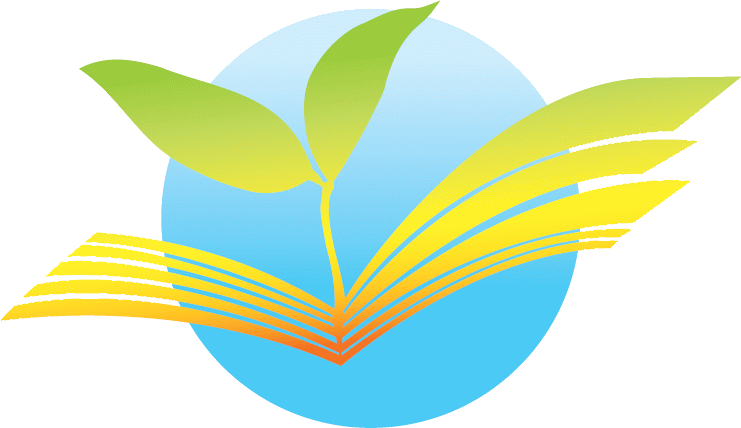 摘要策略教學示範
刪除/ 歸納/ 找主題句
[Speaker Notes: 混合策略的使用]
摘要-刪除、歸納、找主題句 概念說明
瞭解好摘要的特性-簡短、包含所有重點、沒有不重要細節、文句流暢，促使學生將注意力集中在文章重要訊息上。

以「刪除、歸納、找主題句」的規則使摘要成為一系列明確且有順序的執行程序，以降低摘要的難度。
摘要-刪除、歸納、找主題句教學步驟
步驟一
找出每段中包含的文章句數。
在進行各段教學時，需隨時檢視有無跟主題相關但已被刪除者重新保留的可能性。
步驟二
找出每段文章中最重要的一句話。
步驟三
刪除細節及重複訊息。
步驟四
歸納成主題句。
步驟五
評定摘要品質。
[Speaker Notes: 一、強調大意沒有絕對標準的答案，在每段的活動進行中如果發現有無法刪除、找不出重點句的情形發生時，代表先前的段落可能把重要的細節刪除了，需回到前一段或前幾段重新檢視是否有跟主題相關但已被刪除者重新保留的可能性。二、若有，再進行一次刪除、歸納、找主題句的動作後才回到原來的段落繼續進行三、做摘要的過程可能很順利進行，也可能需要這樣的檢視過程來回進行好幾次，但這就是在訓練學生思考與理解的一大重要歷程。]
第一段-老師放聲思考示範
在先人的心中，紙和文字是文明的象徵，也是一種傳
承；加上造字不易的印象，才有「敬惜字紙」的傳統。
第一段-老師放聲思考示範
在先人的心中，紙和文字是文明的象徵，也是一種傳承；
加上造字不易的印象，才有「敬惜字紙」的傳統。
選最重要的句子

1.和標題的關係
2.段落間的連結性
3.段落內的包含性
第一段-老師放聲思考示範
找出第一段中最重要的一句話：與標題相關者
第二句：加上造字不易的印象，才有「敬惜字紙」的傳統。
刪除細節及重複訊息
有敬惜字紙的傳統
歸納成主題句
先人有「敬惜字紙」的傳統
[Speaker Notes: 請現場老師說說看]
第二段-全班共同討論
老師提問：第二段共有幾句？
傳統中的「敬惜字紙」，來自先民對「字」的敬重。只要是
寫上文字的紙，也不能隨意丟棄，即使是用過的紙也要集中
起來，送到專門的「惜字亭」焚燒，讓那些文字飛回天上 
向造字者致意。
[Speaker Notes: 一、因刪除、歸納、找主題句的活動對中年級的孩子來說需要更多時間的練習才能達到精熟的水準，所以本課其他段落均採取搭鷹架的策略-全班共同討論來進行。老師可視自己班上孩子的表現水準而定，適時加入小組合作學習、個別獨立練習的漸徹鷹架策略。二、請現場老師一起做做看]
第二段-全班共同討論
第二段共有二句
傳統中的「敬惜字紙」，來自先民對「字」的敬重。
只要是寫上文字的紙，也不能隨意丟棄，即使是用過的紙也要集中起來，送到專門的「惜字亭」焚燒，讓那些文字飛回天上向造字者致意。
第二段-全班共同討論
選最重要的句子

1.和標題的關係
2.段落間的連結性
3.段落內的包含性
傳統中的「敬惜字紙」，來自先民對「字」的敬重。
只要是寫上文字的紙，也不能隨意丟棄，即使是用過的紙也要集中起來，送到專門的「惜字亭」焚燒，讓那些文字飛回天上向造字者致意。
第二段-全班共同討論
參考答案：留下第一句
傳統中的「敬惜字紙」，來自先民對「字」的敬重。
刪除細節及重複訊息
傳統中的「敬惜字紙」，來自先民對「字」的敬重。
第三段-全班共同討論
老師提問：第三段共有幾句？
過去臺灣民間有專為字紙組成的「惜字會」，先民請專門人員，在鄰里間收集字紙，現代臺灣部分地區也還保留收字紙的風俗。例如在屏東萬巒，曾有一位老先生，自願挑著 「敬惜字紙，尊古聖賢」的竹簍子，在大街小巷間收集字紙，再挑到土地公廟旁的敬聖亭焚燒。焚燒之前，老先生還會先將附近打掃乾淨 並持香禮拜。
[Speaker Notes: 請現場老師做做看]
第三段-全班共同討論
第三段共有三句
過去臺灣民間有專為字紙組成的「惜字會」，先民請專門人員，在鄰里間收集字紙，現代臺灣部分地區也還保留收字紙的風俗。
例如在屏東萬巒，曾有一位老先生，自願挑著 「敬惜字紙，尊古聖賢」的竹簍子，在大街小巷間收集字紙，再挑到土地公廟旁的敬聖亭焚燒。
焚燒之前，老先生還會先將附近打掃乾淨 並持香禮拜。
[Speaker Notes: 請現場老師做做看]
第三段-全班共同討論
找出第三段中最重要的一句話
第三段：
過去臺灣民間有專為字紙組成的「惜字會」，先民請專門人員，在鄰里間收集字紙，現代臺灣部分地區也還保留收字紙的風俗。
例如在屏東萬巒，曾有一位老先生，自願挑著 「敬惜字紙，尊古聖賢」的竹簍子，在大街小巷間收集字紙，再挑到土地公廟旁的敬聖亭焚燒。
焚燒之前，老先生還會先將附近打掃乾淨 並持香禮拜。
第一段：先人有「敬惜字紙」的傳統

第二段：「敬惜字紙」，來自先民
         對「字」的敬重。
[Speaker Notes: 從一、二段的主題句無法直接判定第三段哪一句重要，所以得回到前一段課文去看看有無刪除了可解釋第三段課文的重要訊息。]
第三段-全班共同討論
找出第三段中最重要的一句話
第三段：
過去臺灣民間有專為字紙組成的「惜字會」，先民請專門人員，在鄰里間收集字紙，現代臺灣部分地區也還保留收字紙的風俗。
例如在屏東萬巒，曾有一位老先生，自願挑著 「敬惜字紙，尊古聖賢」的竹簍子，在大街小巷間收集字紙，再挑到土地公廟旁的敬聖亭焚燒。
焚燒之前，老先生還會先將附近打掃乾淨 並持香禮拜。
第一段：先人有「敬惜字紙」的傳統

第二段：「敬惜字紙」，來自先民
         對「字」的敬重。
[Speaker Notes: 從一、二段的主題句無法直接判定第三段哪一句重要，所以得回到前一段課文去看看有無刪除了可解釋第三段課文的重要訊息。]
第三段-全班共同討論
保留第一句
過去臺灣民間有專為字紙組成的「惜字會」，先民請專門人員，在鄰里間收集字紙，現代臺灣部分地區也還保留收字紙的風俗。
刪除細節
過去臺灣民間有專為字紙組成的「惜字會」，先民請專門人員，在鄰里間收集字紙，現代臺灣部分地區也還保留收字紙的風俗。
歸納成主題句
臺灣民間有惜字會和收字紙的風俗
第四段-全班共同討論
老師提問：第四段共有幾句？
為焚燒字紙而建的惜字亭也相當多，除了出現在街頭巷尾外 ，各地的書院或較重要的寺廟中，也經常可以見到。它的形式、大小及名稱不盡相同，有的高及數丈，有的不及五尺；有的名叫聖蹟亭，也有的叫做敬聖亭或文筆亭…… 早期有些惜字亭還會供奉古代造字者的神位，展現先人惜字之情，傳達敬重之意。
[Speaker Notes: 請現場老師做做看]
第四段-全班共同討論
第四段共有三句
為焚燒字紙而建的惜字亭也相當多，除了出現在街頭巷尾外 ，各地的書院或較重要的寺廟中，也經常可以見到。
它的形式、大小及名稱不盡相同，有的高及數丈，有的不及五尺；有的名叫聖蹟亭，也有的叫做敬聖亭或文筆亭…… 。
早期有些惜字亭還會供奉古代造字者的神位，展現先人惜字之情，傳達敬重之意。
[Speaker Notes: 請現場老師做做看]
第四段-全班共同討論
找出第四段中最重要的一句話
第四段：
為焚燒字紙而建的惜字亭也相當多，除了出現在街頭巷尾外 ，各地的書院或較重要的寺廟中，也經常可以見到。
它的形式、大小及名稱不盡相同，有的高及數丈，有的不及五尺；有的名叫聖蹟亭，也有的叫做敬聖亭或文筆亭…… 。
早期有些惜字亭還會供奉古代造字者的神位，展現先人惜字之情，傳達敬重之意。
第一段：先人有「敬惜字紙」的傳統

第二段：「敬惜字紙」，來自先民
         對「字」的敬重。

第三段：臺灣民間有惜字會和收字
        紙的風俗。
[Speaker Notes: 從一、二段的主題句無法直接判定第三段哪一句重要，所以得回到前一段課文去看看有無刪除了可解釋第三段課文的重要訊息。]
第四段-全班共同討論
找出第四段中最重要的一句話
第四段：
為焚燒字紙而建的惜字亭也相當多，除了出現在街頭巷尾外 ，各地的書院或較重要的寺廟中，也經常可以見到。
它的形式、大小及名稱不盡相同，有的高及數丈，有的不及五尺；有的名叫聖蹟亭，也有的叫做敬聖亭或文筆亭…… 。
早期有些惜字亭還會供奉古代造字者的神位，展現先人惜字之情，傳達敬重之意。
第一段：先人有「敬惜字紙」的傳統

第二段：「敬惜字紙」，來自先民
         對「字」的敬重。

第三段：臺灣民間有惜字會和收字
        紙的風俗。
[Speaker Notes: 從一、二段的主題句無法直接判定第三段哪一句重要，所以得回到前一段課文去看看有無刪除了可解釋第三段課文的重要訊息。]
第四段-全班共同討論
保留第一句
為焚燒字紙而建的惜字亭也相當多，除了出現在街頭巷尾外 ，各地的書院或較重要的寺廟中，也經常可以見到。
刪除細節
為焚燒字紙而建的惜字亭也相當多，除了出現在街頭巷尾外 ，各地的書院或較重要的寺廟中，也經常可以見到。
歸納成主題句
惜字亭常出現在街頭巷尾和書院寺院中。
第五段-全班共同討論
老師提問：第五段共有幾句？
近百年來 由於現代印刷術發達，出版品隨處可見，加上時代的轉變，收字紙的舊有習俗已日漸式微，惜字亭也逐漸失去作用了。
[Speaker Notes: 請現場老師做做看]
第五段-全班共同討論
近百年來 由於現代印刷術發達，出版品隨處可見，加上時代的轉變，收字紙的舊有習俗已日漸式微，惜字亭也逐漸失去作用了。
第一段：先人有「敬惜字紙」的傳統

第二段：「敬惜字紙」，來自先民
         對「字」的敬重。

第三段：臺灣民間有惜字會和收字
        紙的風俗。

第四段：惜字亭常出現在街頭巷尾
        和書院寺院中。
[Speaker Notes: 從一、二段的主題句無法直接判定第三段哪一句重要，所以得回到前一段課文去看看有無刪除了可解釋第三段課文的重要訊息。]
評定摘要品質
教學方式：以好摘要的特性評定四段主題句連結而成的課文
                    大意品質，並根據評定結果進行修改。
先人有「敬惜字紙」的傳統「敬惜字紙」，來自先民對「字」的敬重。臺灣民間有惜字會和收字紙的風俗。惜字亭常出現在街頭巷尾和書院寺院中。時代轉變，收字紙和惜字亭也逐漸失去作用。
本摘要符合包含所有重點、沒有不重要細節的特性，
但文句不夠流暢、簡短，因此修改如下：
先民因對字的敬重而有「敬惜字紙」的傳統。臺灣民間有惜字會和收字紙的風俗。惜字亭常出現在街頭巷尾和書院寺院中。時代轉變，收字紙和惜字亭也逐漸失去作用。
[Speaker Notes: 一、提示好摘要的特性：簡短、包含所有重點、沒有不重要細節、文句流暢
二、請現場老師評定看看。]